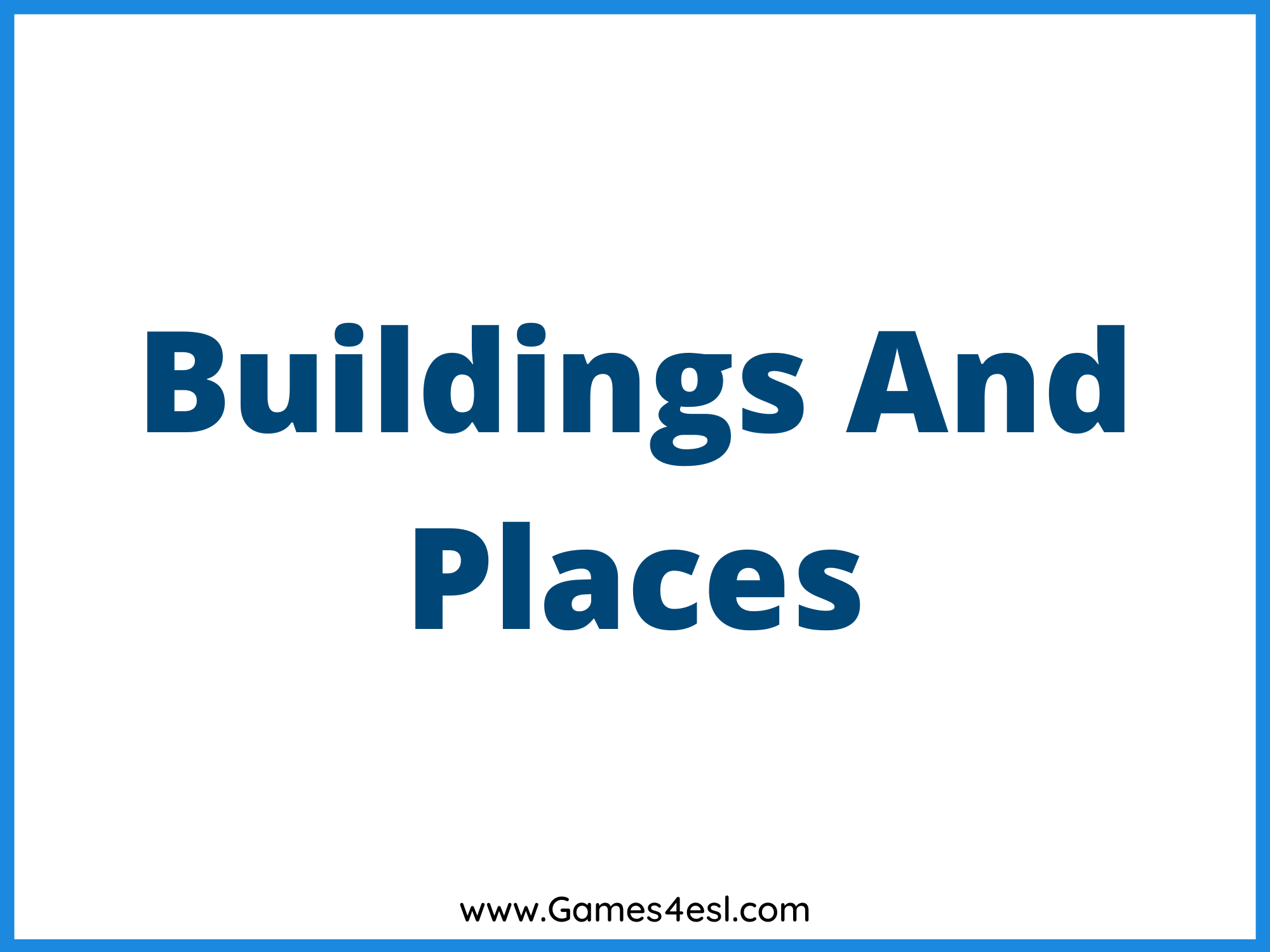 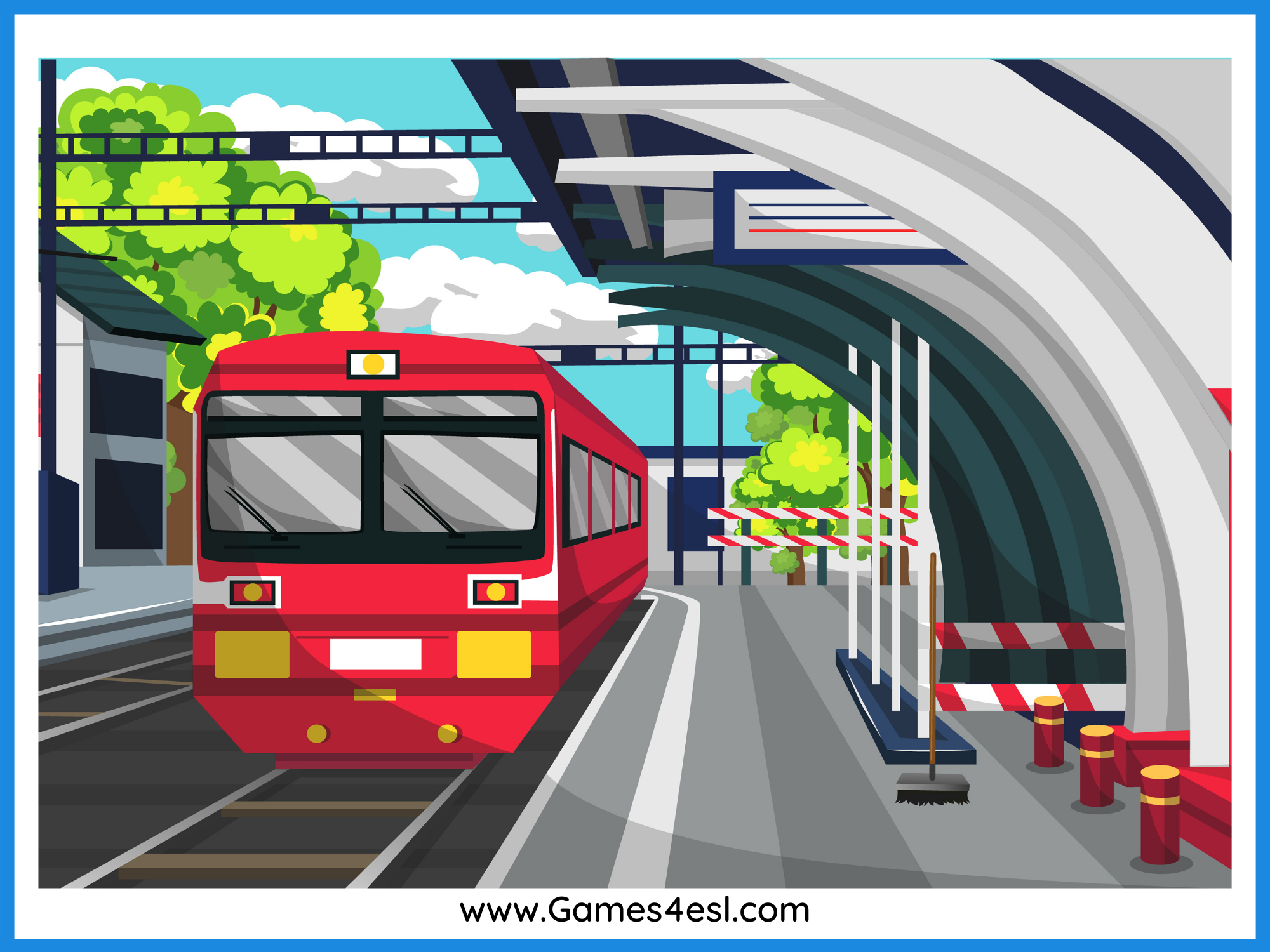 train station
SHOW
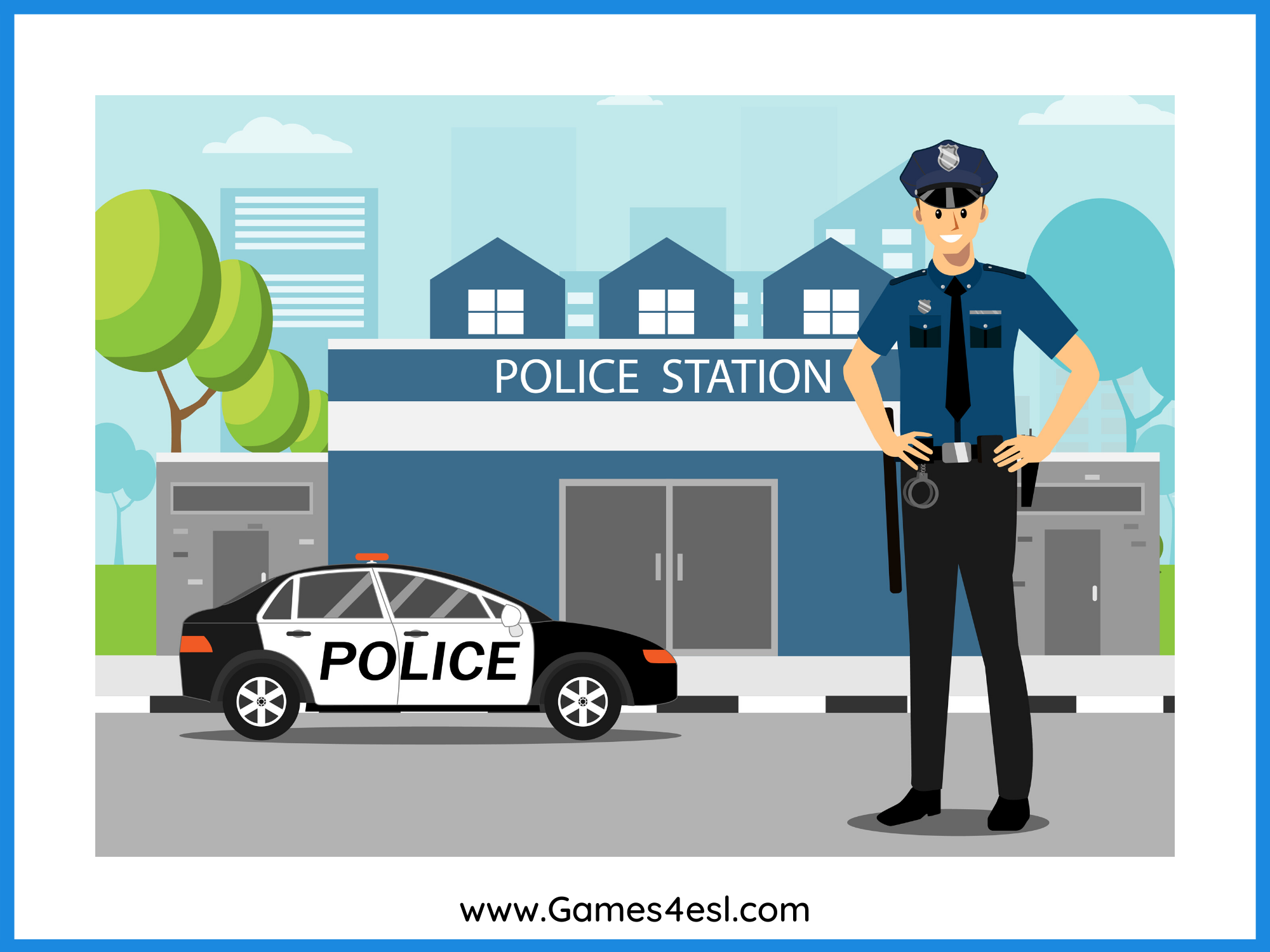 police station
SHOW
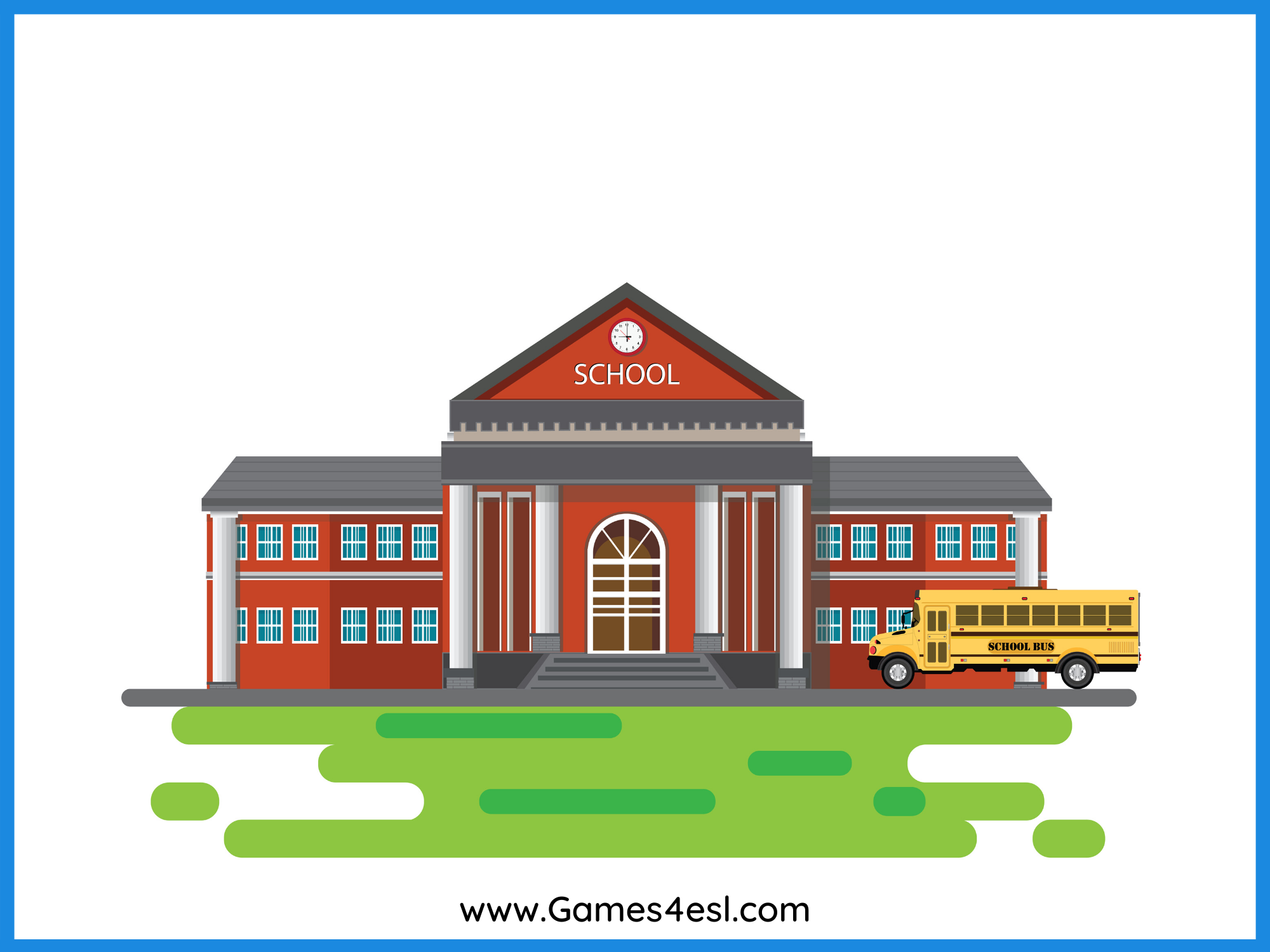 school
SHOW
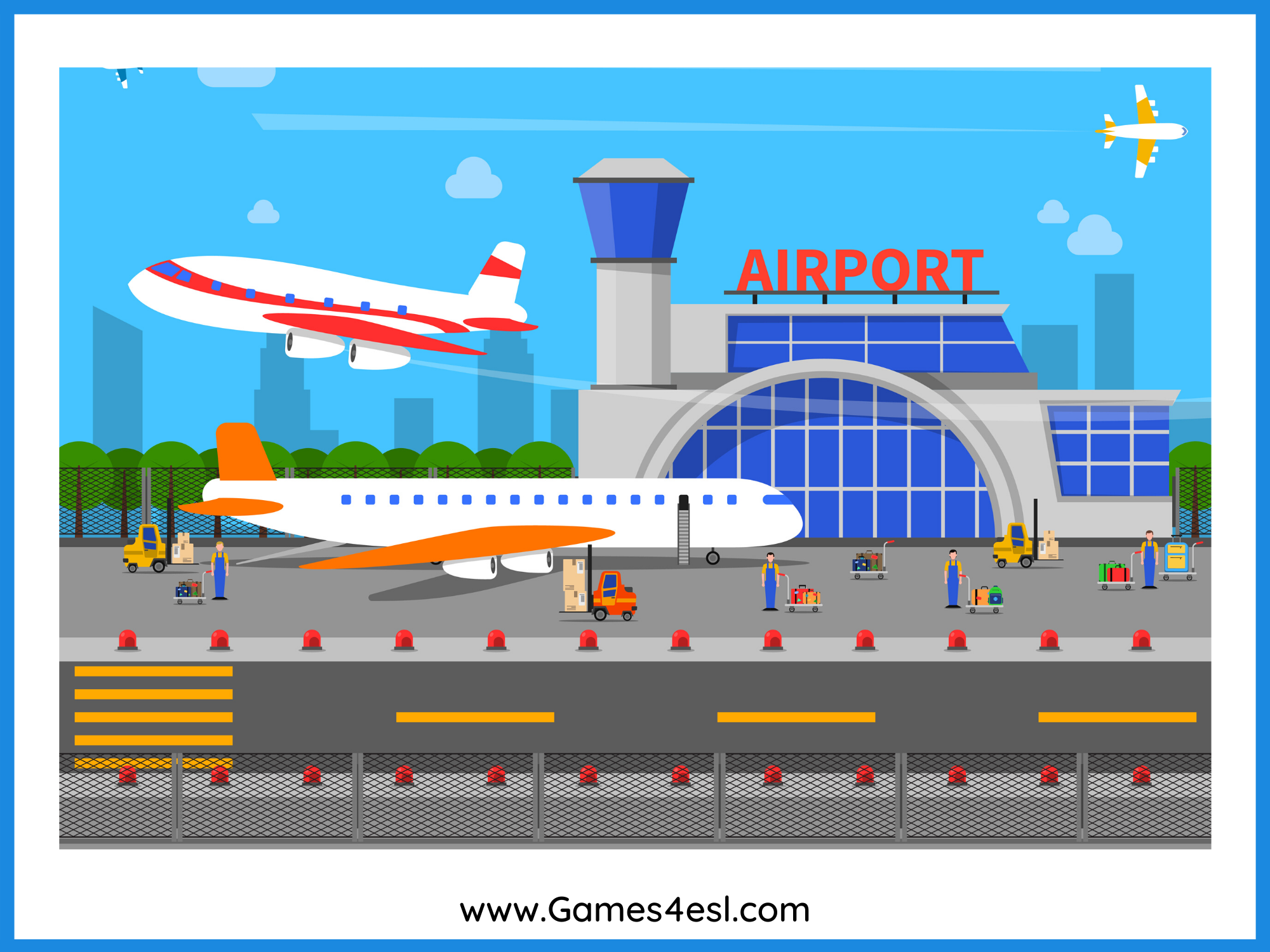 airport
SHOW
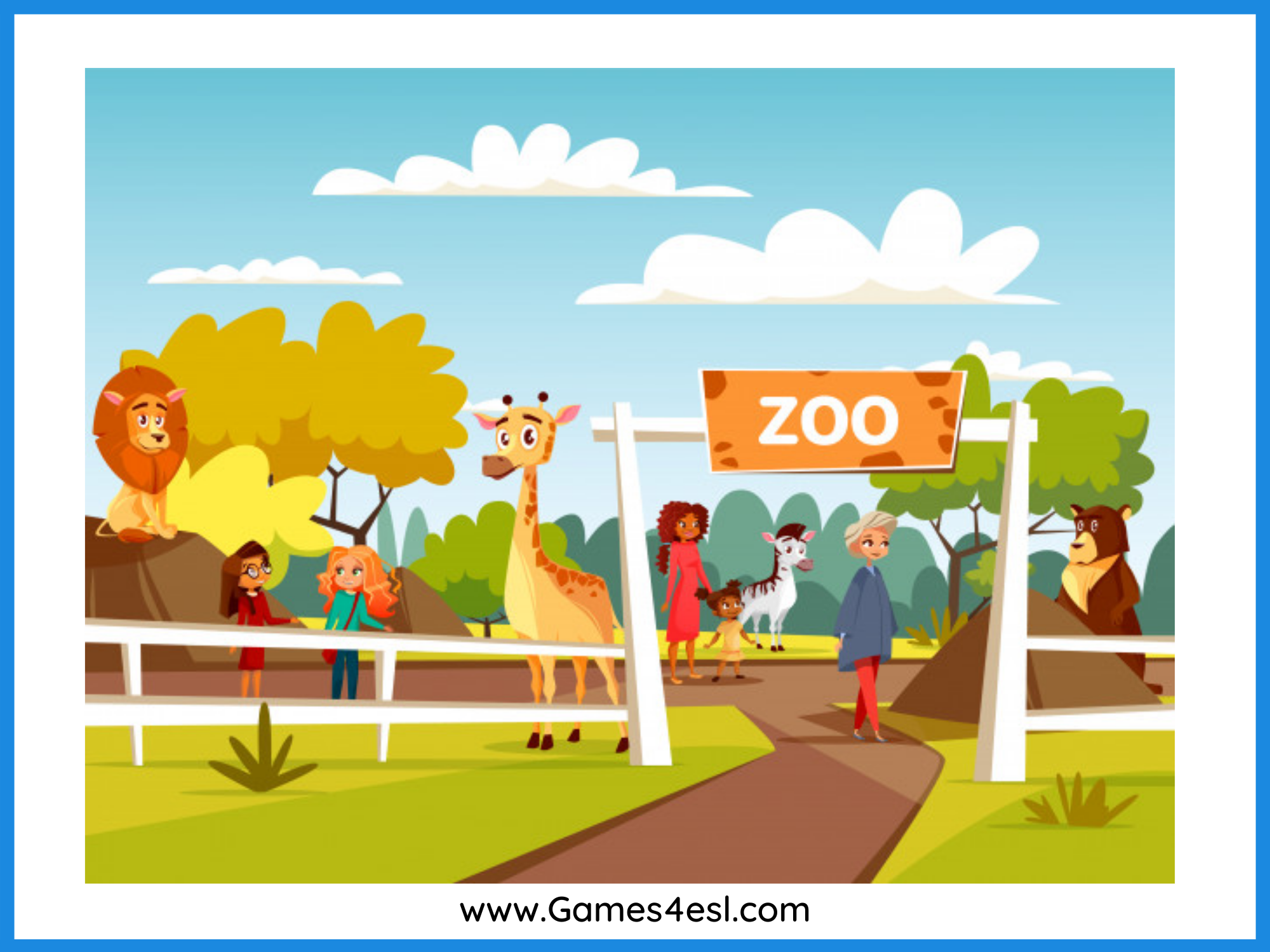 zoo
SHOW
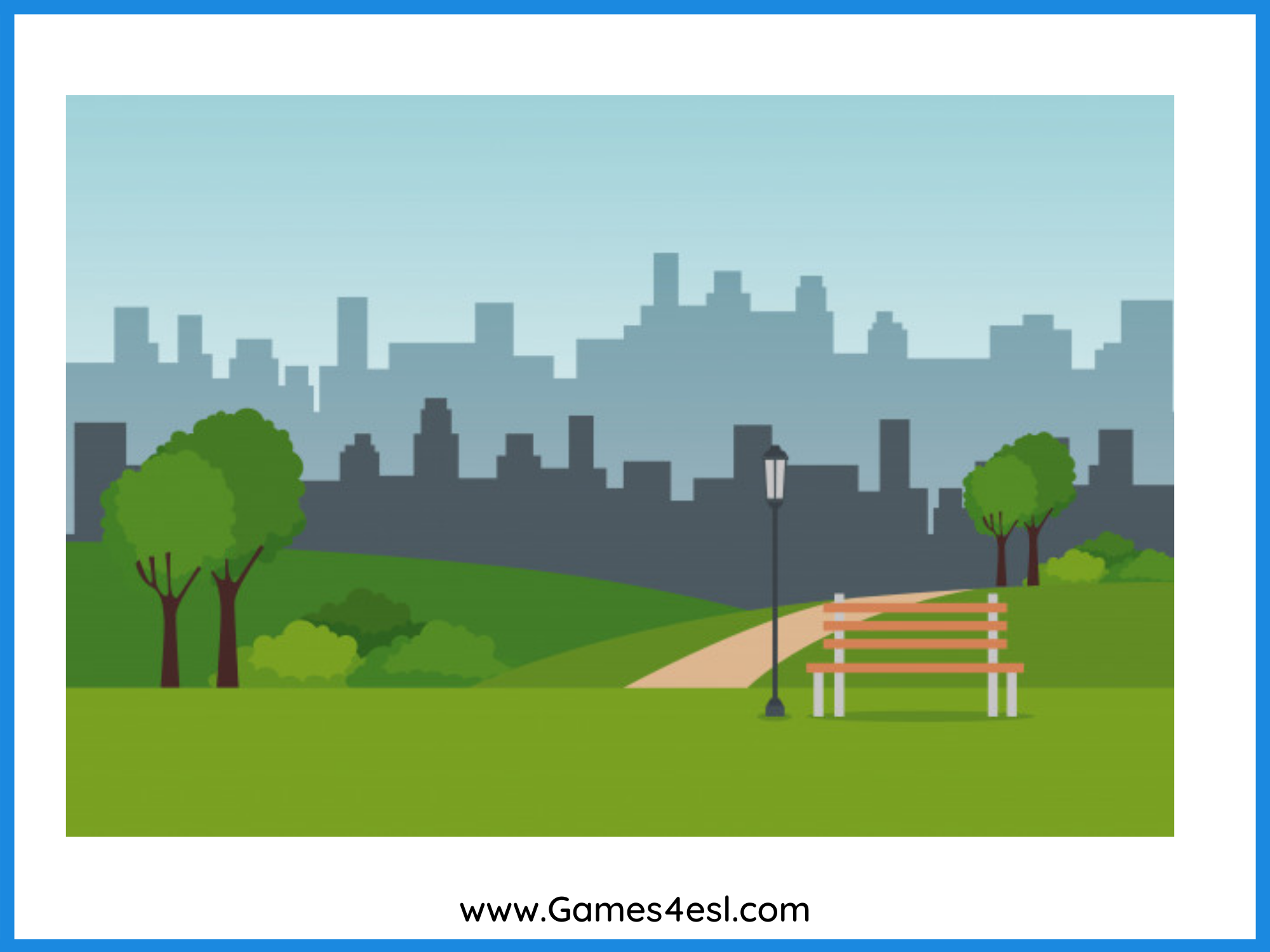 park
SHOW
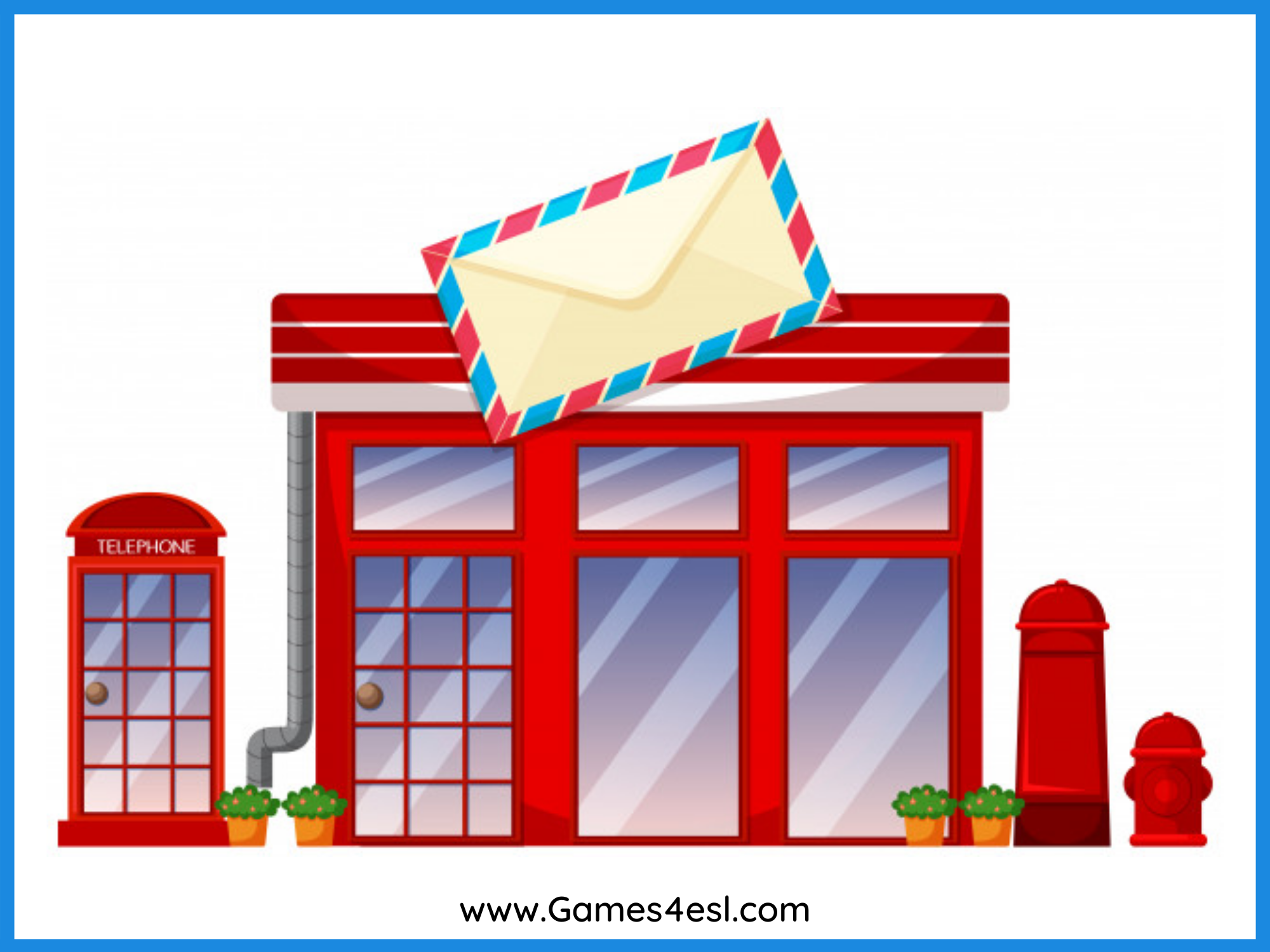 post office
SHOW
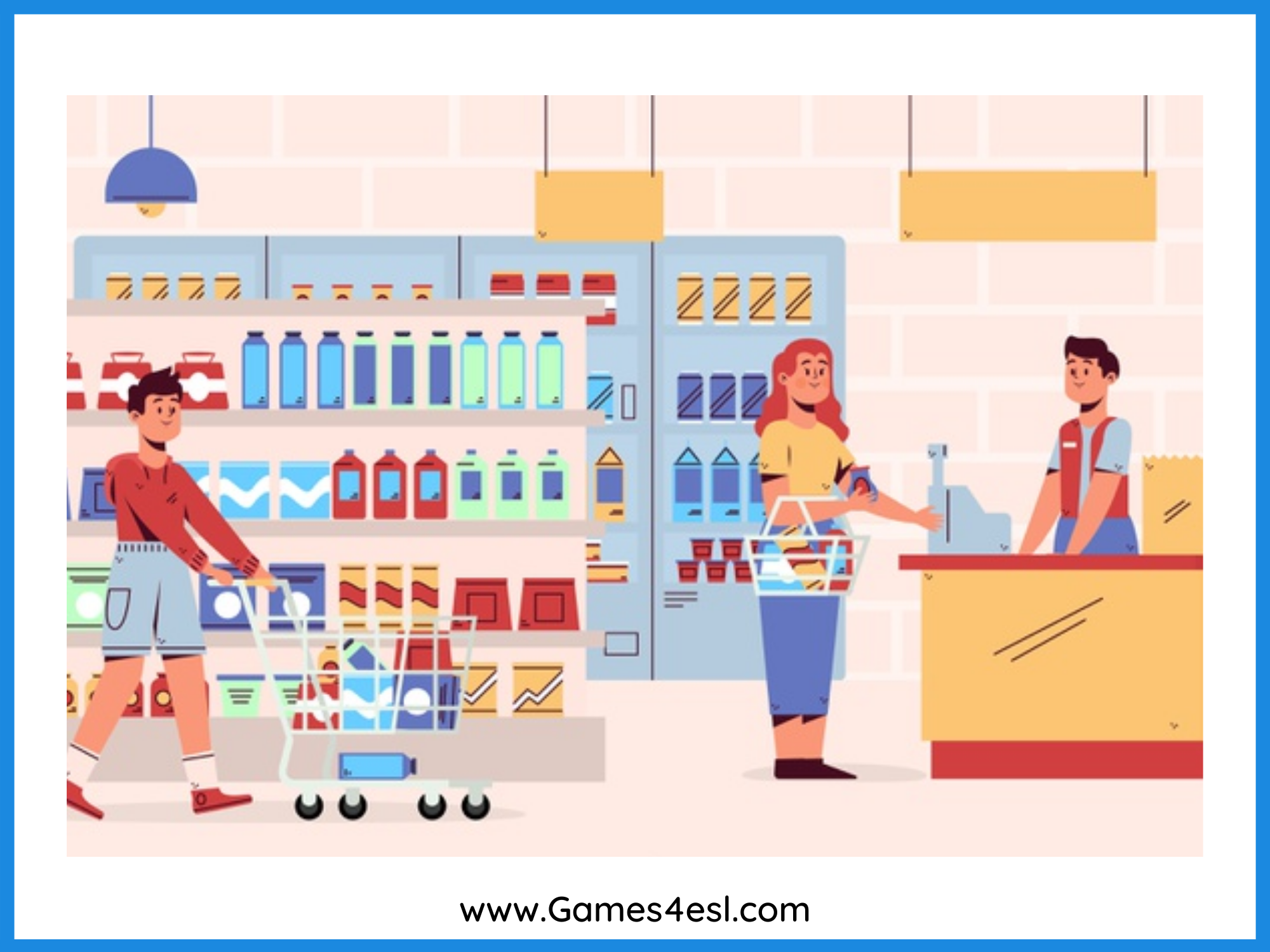 supermarket
SHOW
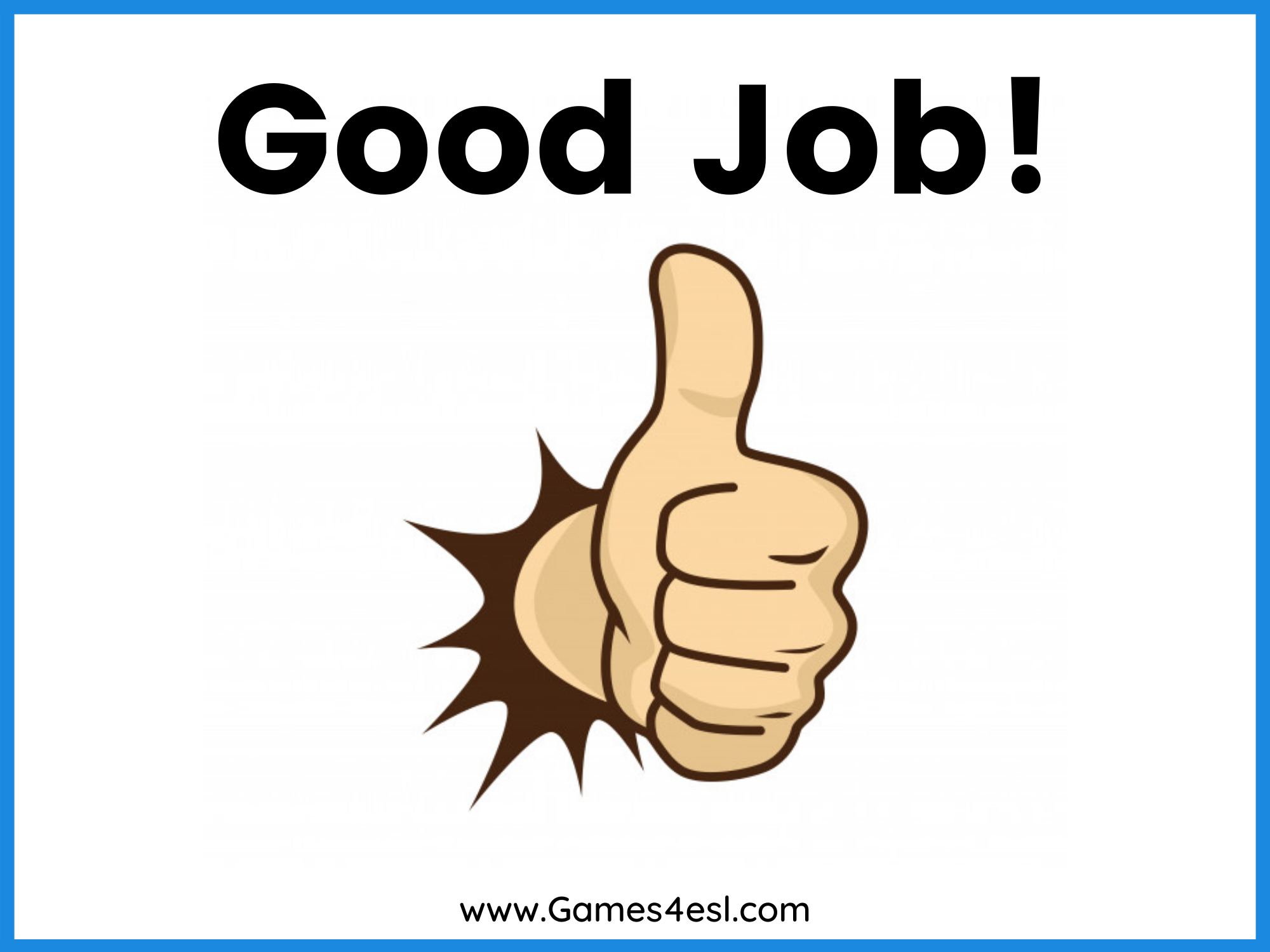